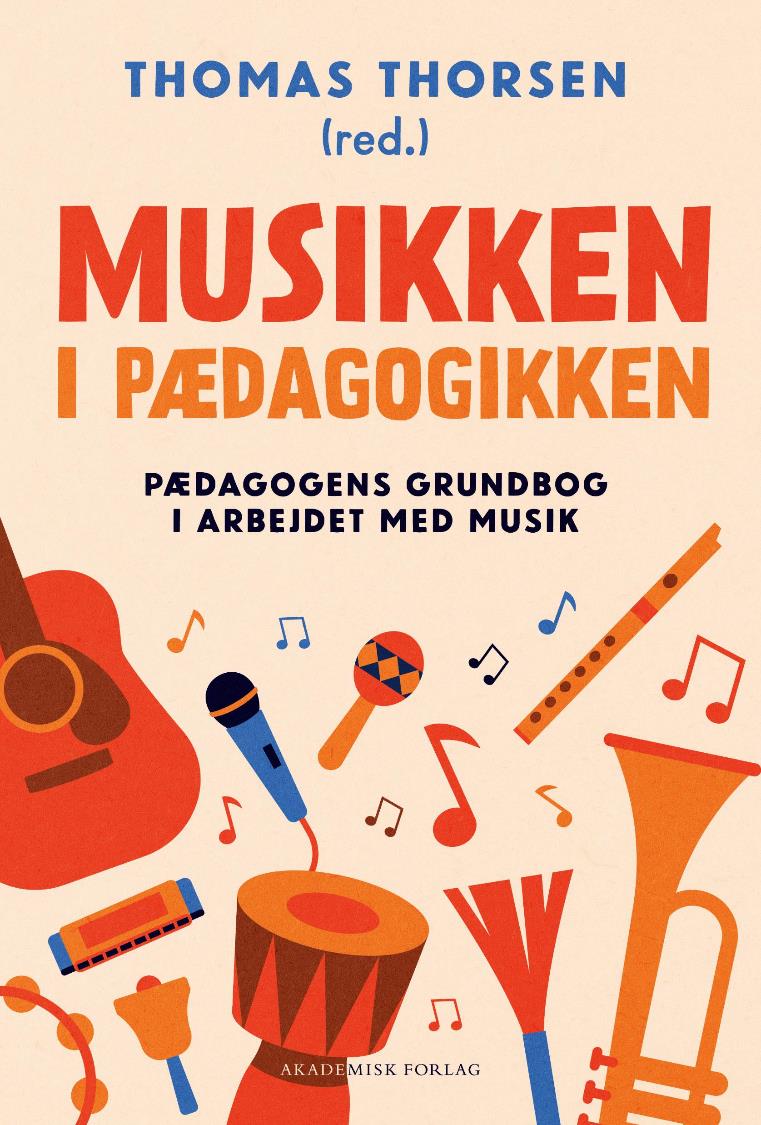 Figurer og tabeller til Musikken i pædagogikken
Må anvendes i undervisningssammenhænge med kildeangivelse.
Kilde: Thomas Thorsen (2024). Musik og fællesskaber. I: Thomas Thorsen (red.). Musikken i pædagogikken – pædagogens grundbog i arbejdet med musik. Akademisk Forlag.
Kilde: Lonnie Kristiansen og Kirstin Lundblad (2024). Musik, leg og bevægelse. I: Thomas Thorsen (red.). Musikken i pædagogikken – pædagogens grundbog i arbejdet med musik. Akademisk Forlag.
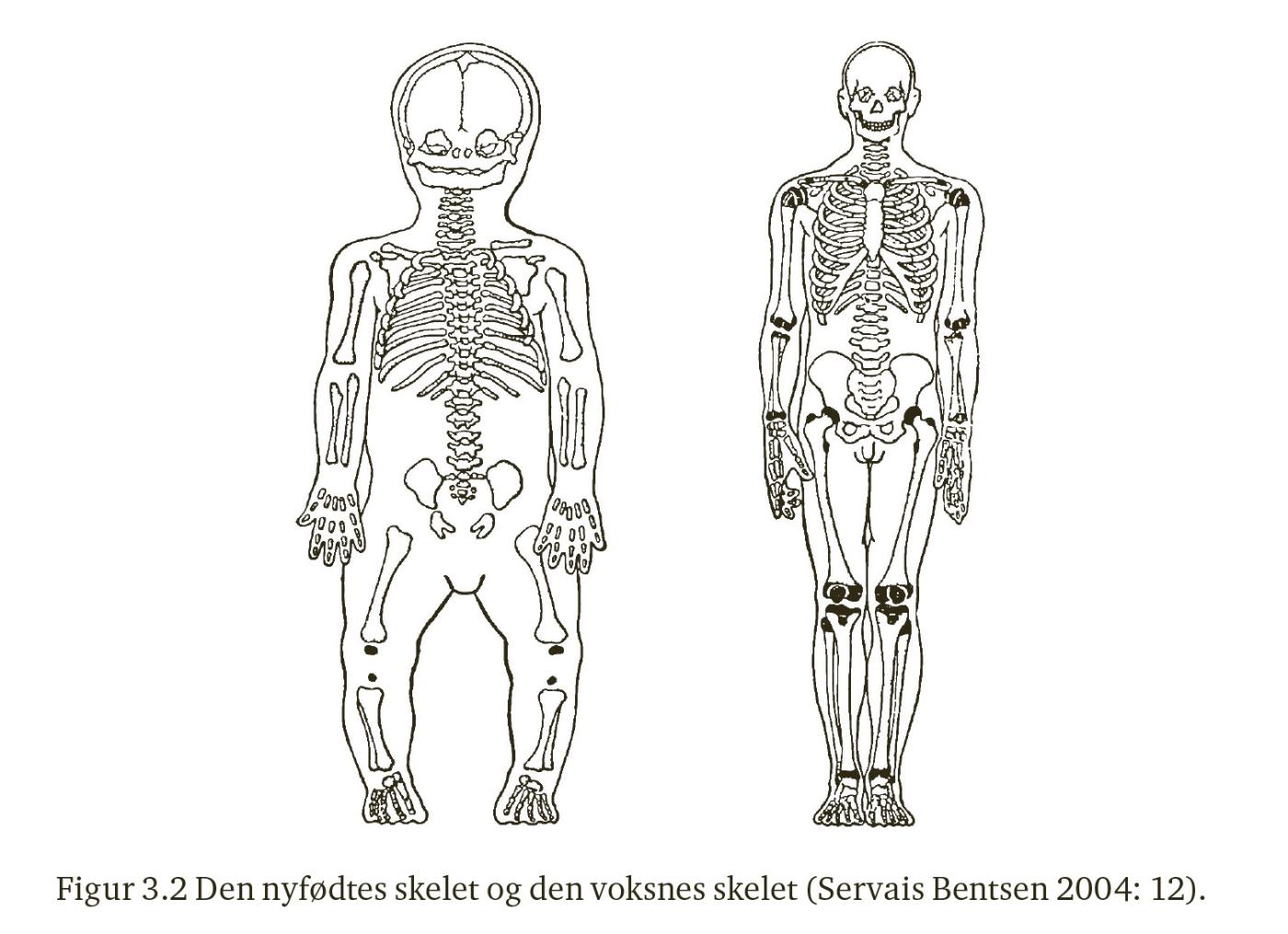 Kilder: Lonnie Kristiansen og Kirstin Lundblad (2024). Musik, leg og bevægelse. I: Thomas Thorsen (red.). Musikken i pædagogikken – pædagogens grundbog i arbejdet med musik. Akademisk Forlag. 

Birte Servais Bentsen (2004). Børnemotorik – udvikling og sammenhæng. Hans Reitzels Forlag.
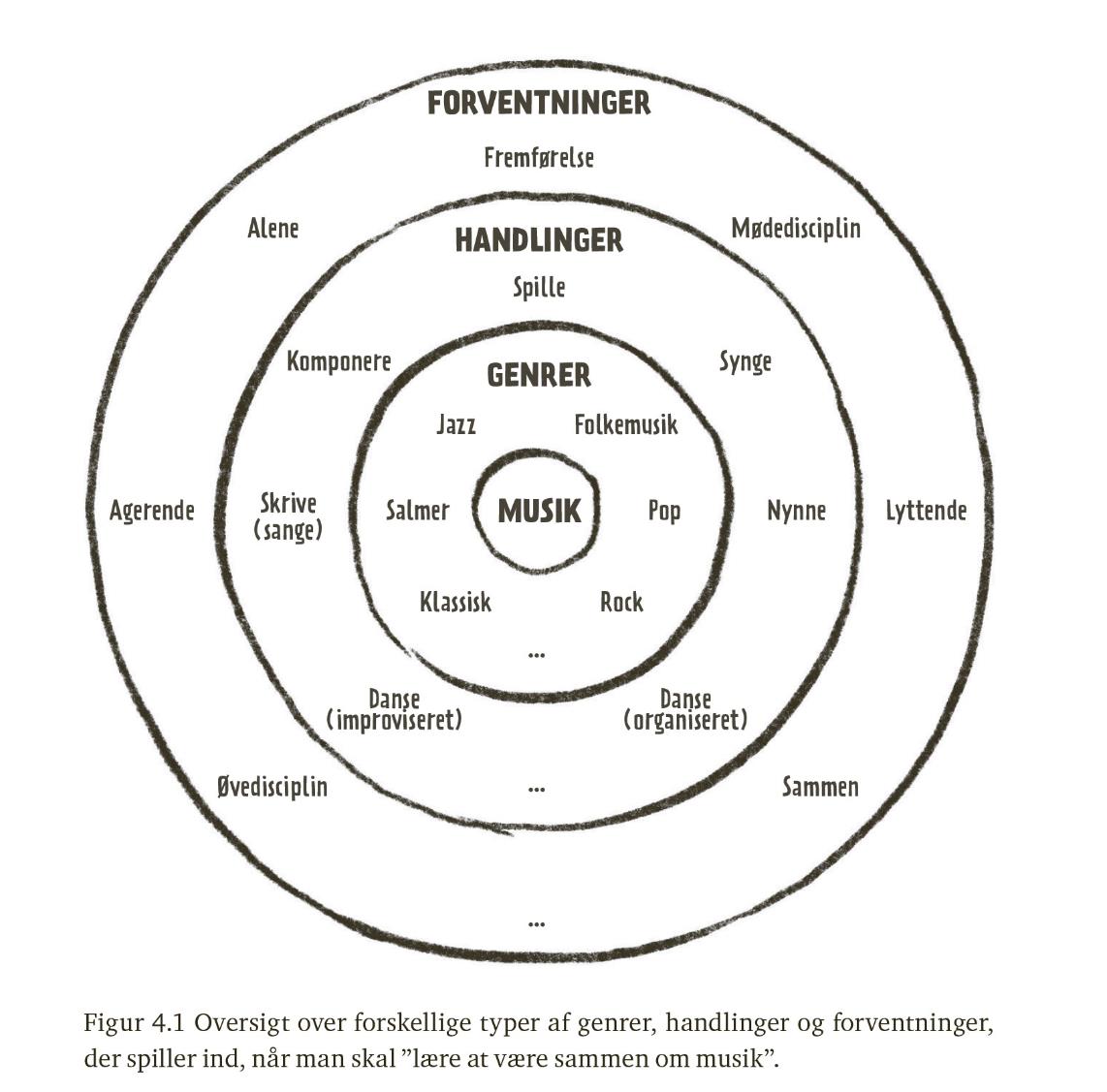 Kilde: Tove Stenderup (2024). Musik og socialpædagogik. I: Thomas Thorsen (red.). Musikken i pædagogikken – pædagogens grundbog i arbejdet med musik. Akademisk Forlag.
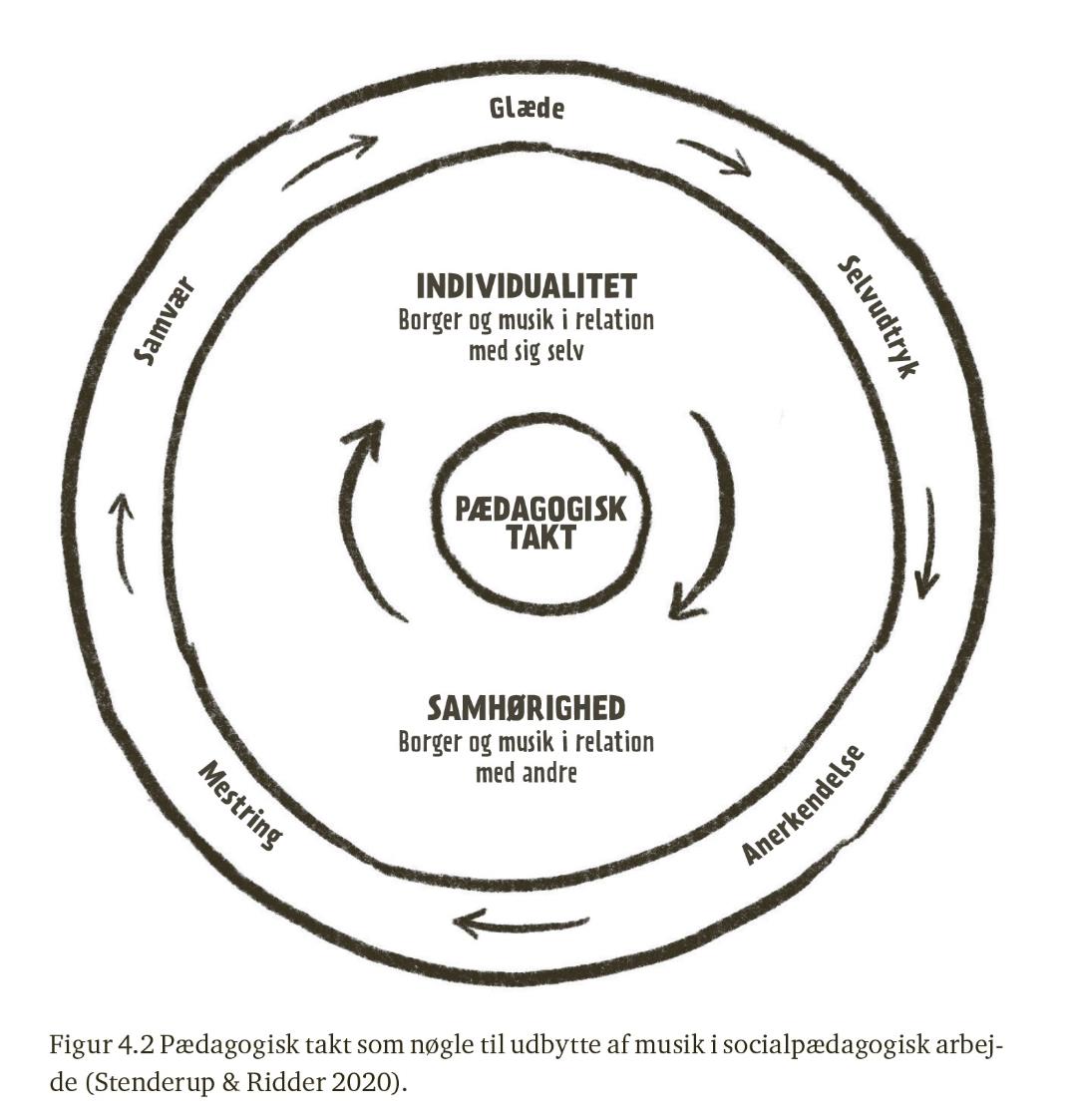 Kilder: Tove Stenderup (2024). Musik og socialpædagogik. I: Thomas Thorsen (red.). Musikken i pædagogikken – pædagogens grundbog i arbejdet med musik. Akademisk Forlag. 

Tove Stenderup og Hanne Mette Ridder (2020). Faglige handleforståelser i socialpædagogik og musikalsk samvær med borgere med erhvervet hjerneskade. Tidsskrift for Socialpædagogik 23(1), 105-117.
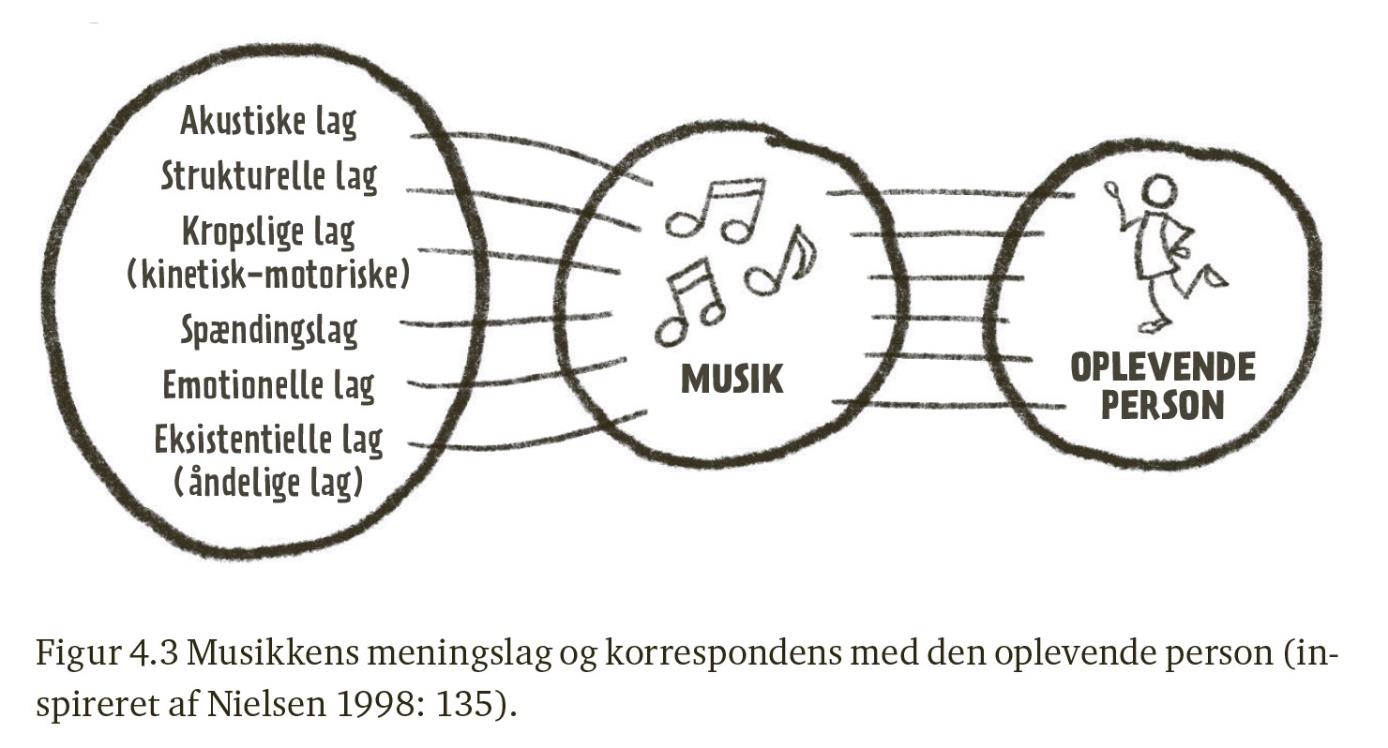 Kilder: Tove Stenderup (2024). Musik og socialpædagogik. I: Thomas Thorsen (red.). Musikken i pædagogikken – pædagogens grundbog i arbejdet med musik. Akademisk Forlag. 

Frede V. Nielsen (1998). Almen musikdidaktik. Akademisk Forlag.
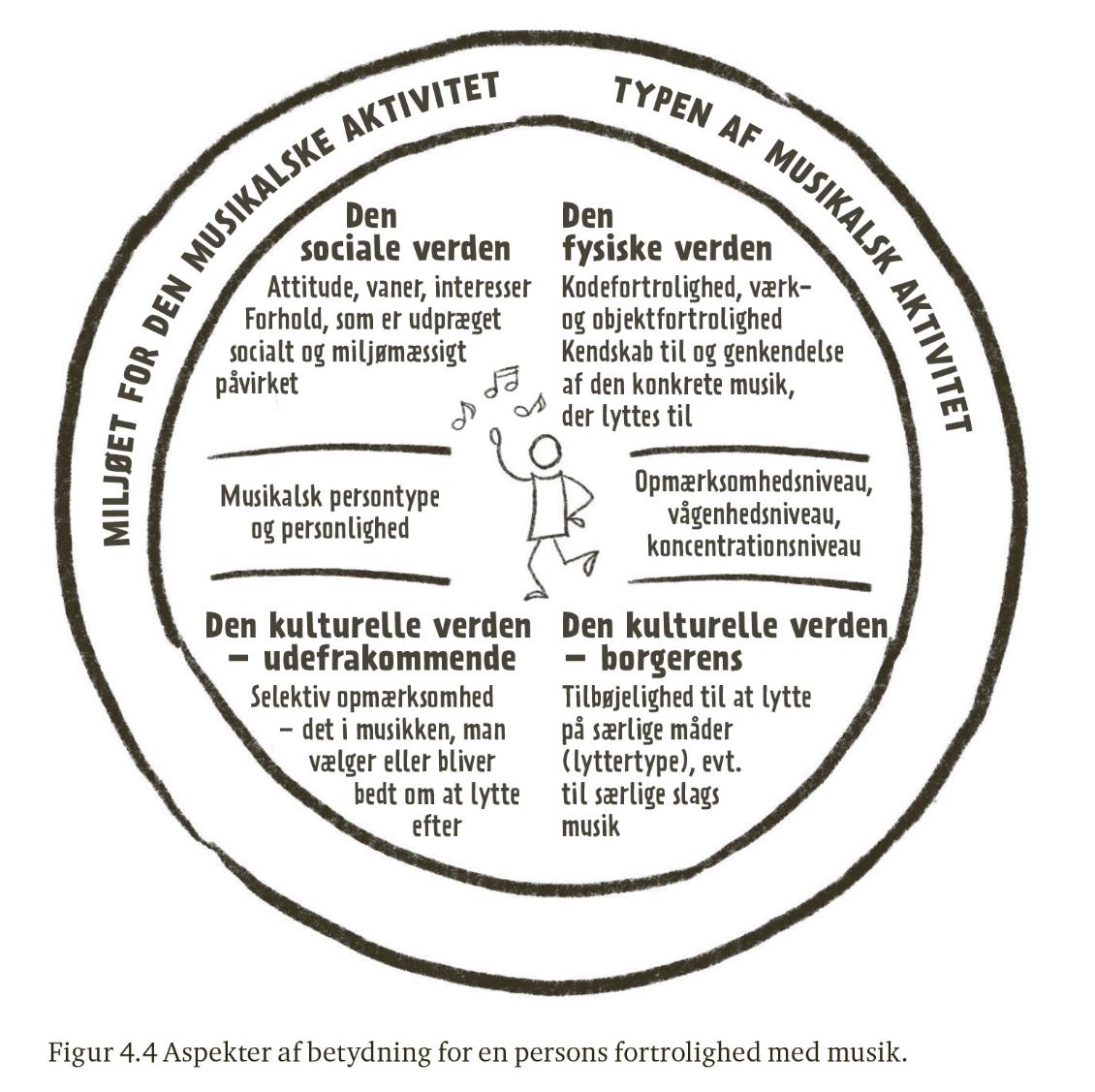 Kilde: Tove Stenderup (2024). Musik og socialpædagogik. I: Thomas Thorsen (red.). Musikken i pædagogikken – pædagogens grundbog i arbejdet med musik. Akademisk Forlag.
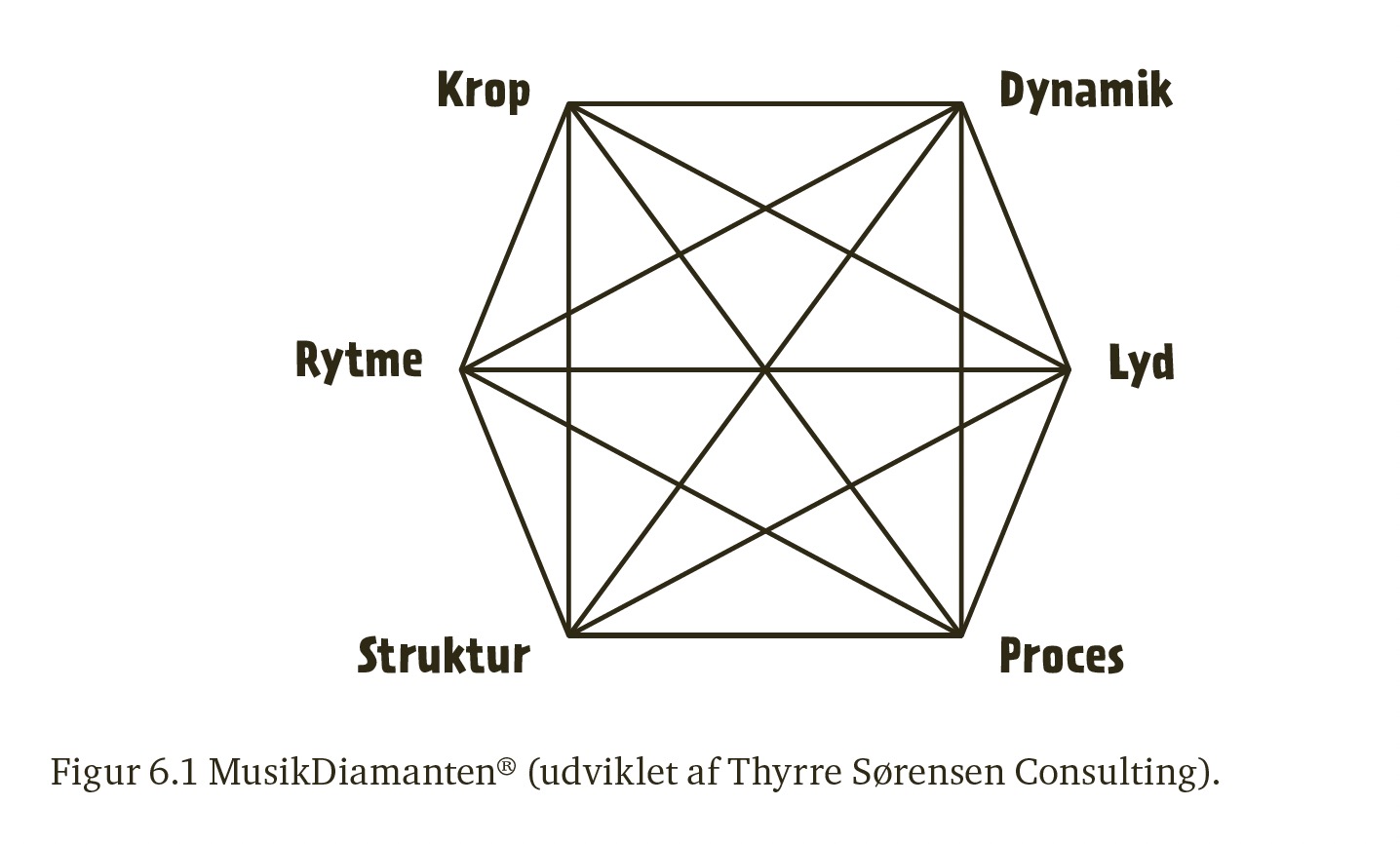 Kilde: Tea Thyrre Sørensen (2024). Musik og neuropsykologi. I: Thomas Thorsen (red.). Musikken i pædagogikken – pædagogens grundbog i arbejdet med musik. Akademisk Forlag.
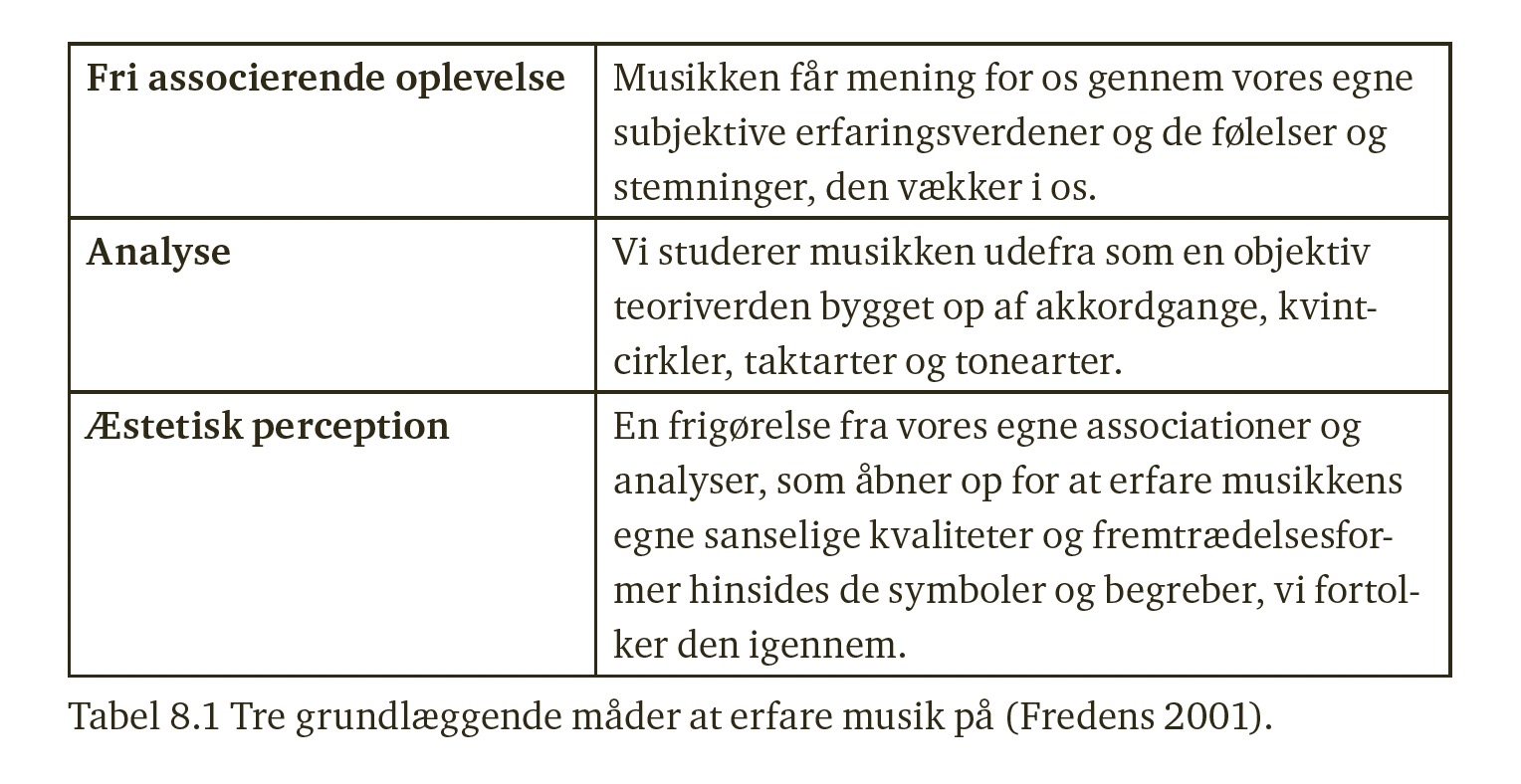 Kilder: Nils Falk Hansen (2024). Musikken som et æstetisk pædagogisk sprog. I: Thomas Thorsen (red.). Musikken i pædagogikken – pædagogens grundbog i arbejdet med musik. Akademisk Forlag. 

Kirsten Fredens (2001). Musik og æstetik. Kognition & Pædagogik 11(41), 33-42.
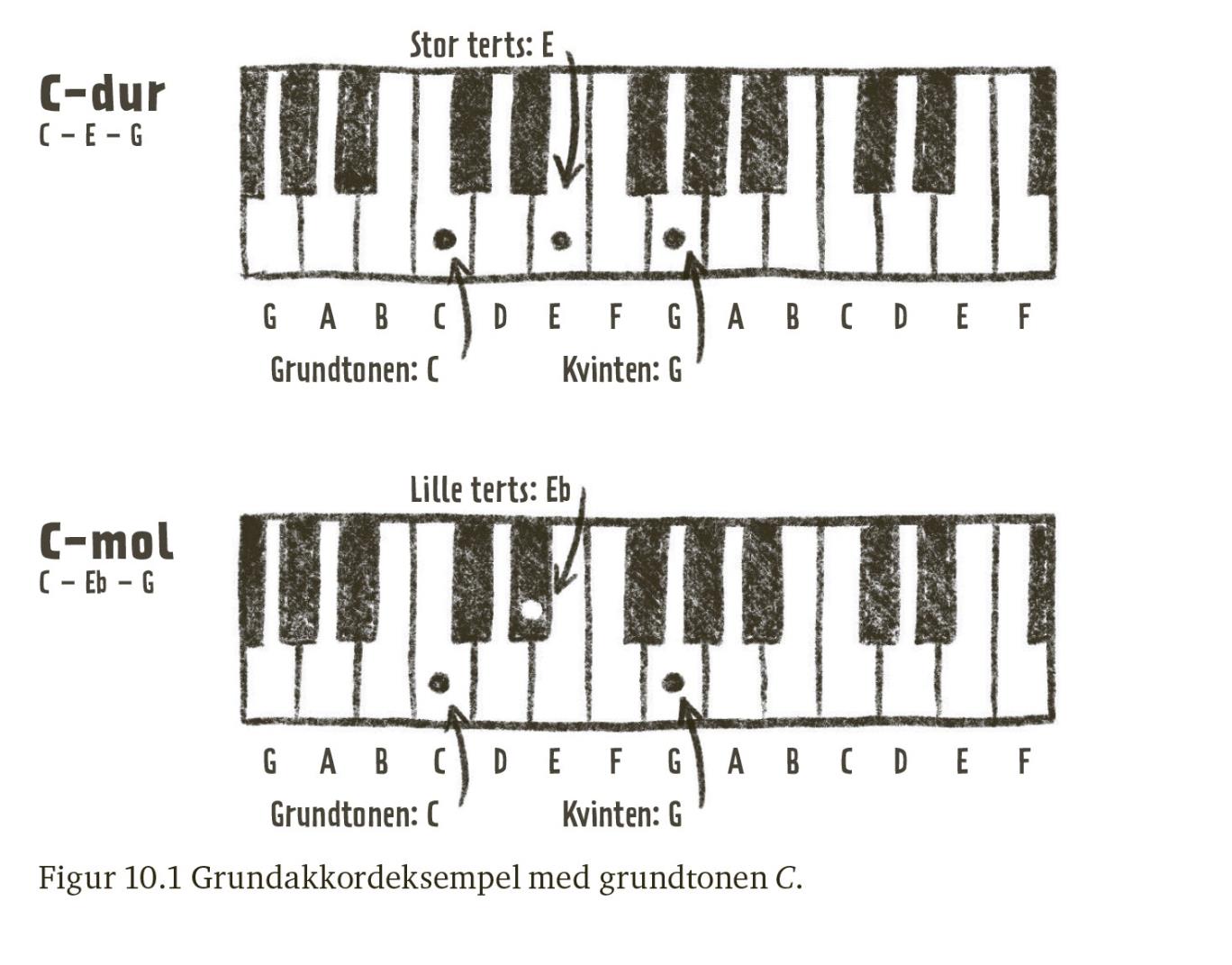 Kilde: Jakob ‘Jax’ Bjerre (2024). Musik og musikledelse. I: Thomas Thorsen (red.). Musikken i pædagogikken – pædagogens grundbog i arbejdet med musik. Akademisk Forlag.
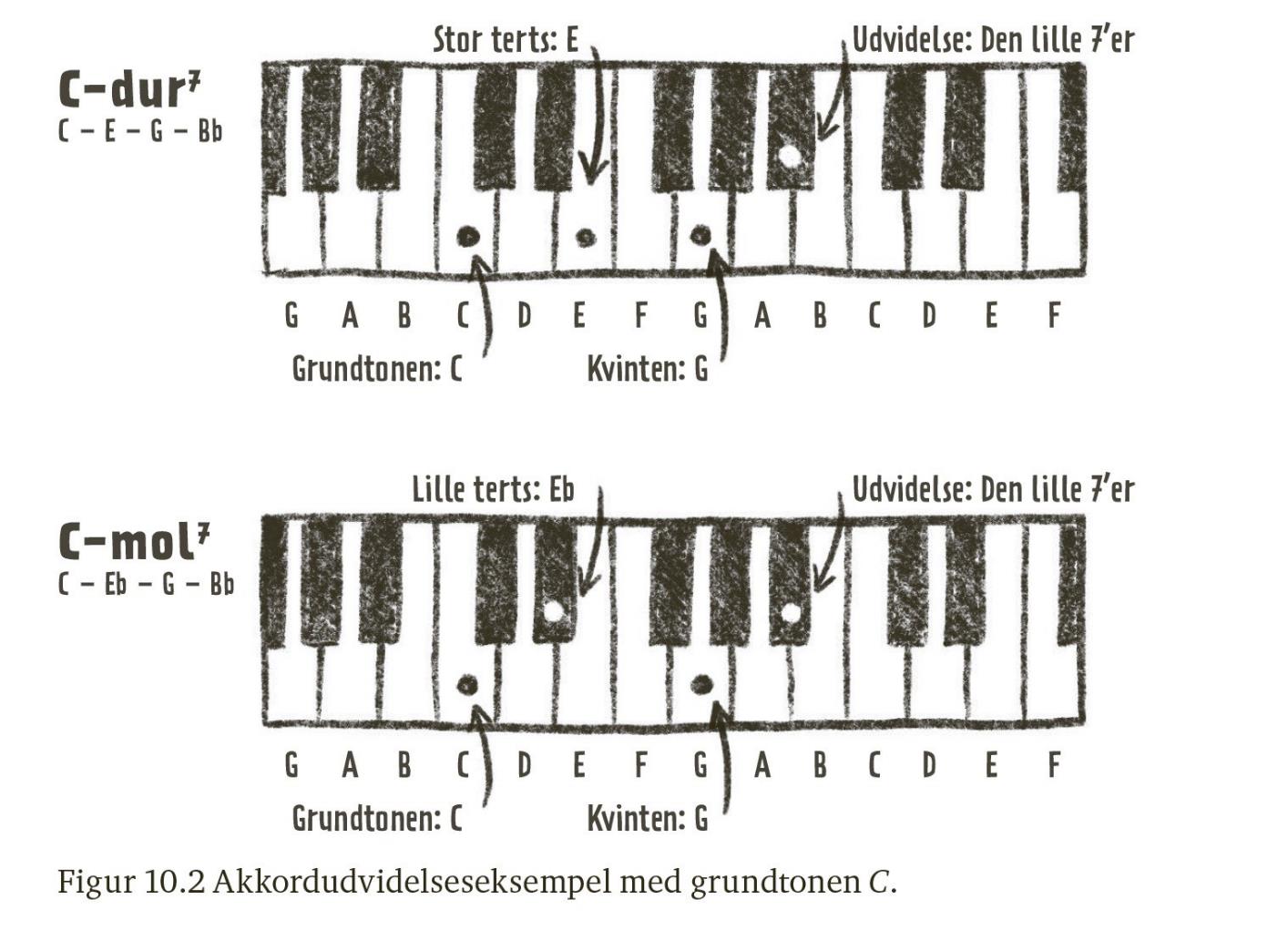 Kilde: Jakob ‘Jax’ Bjerre (2024). Musik og musikledelse. I: Thomas Thorsen (red.). Musikken i pædagogikken – pædagogens grundbog i arbejdet med musik. Akademisk Forlag.
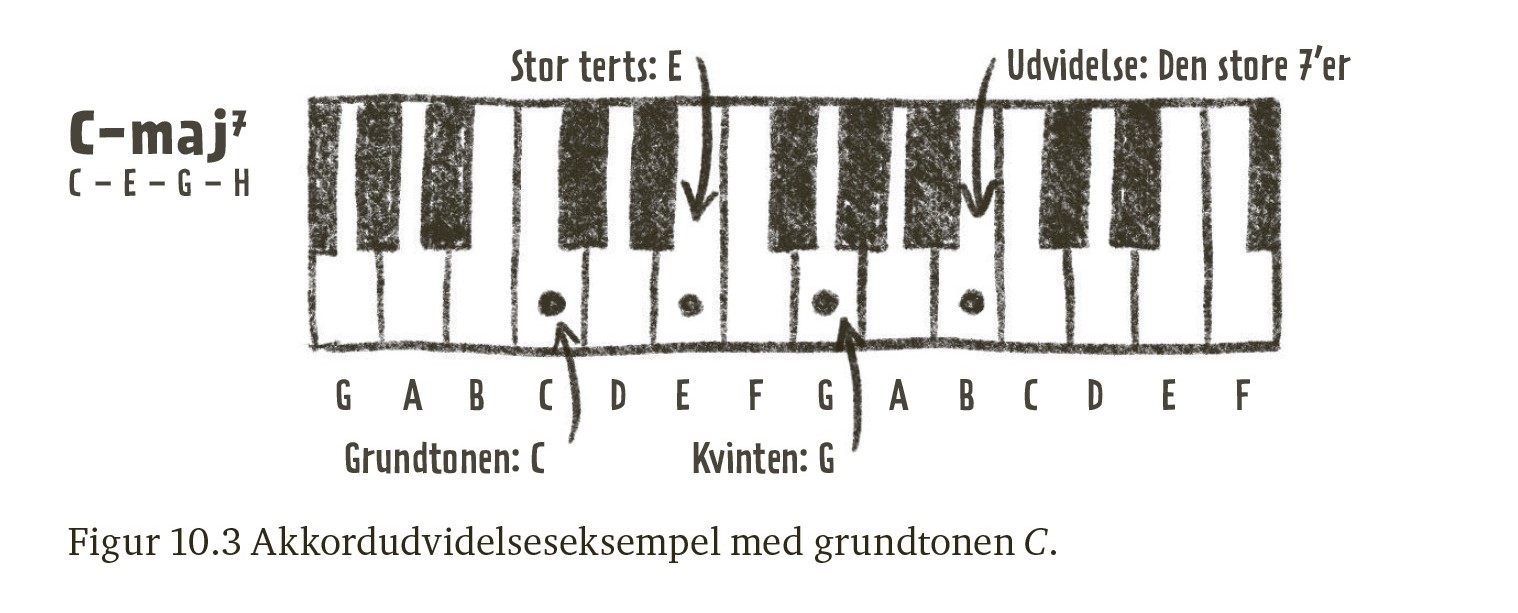 Kilde: Jakob ‘Jax’ Bjerre (2024). Musik og musikledelse. I: Thomas Thorsen (red.). Musikken i pædagogikken – pædagogens grundbog i arbejdet med musik. Akademisk Forlag.
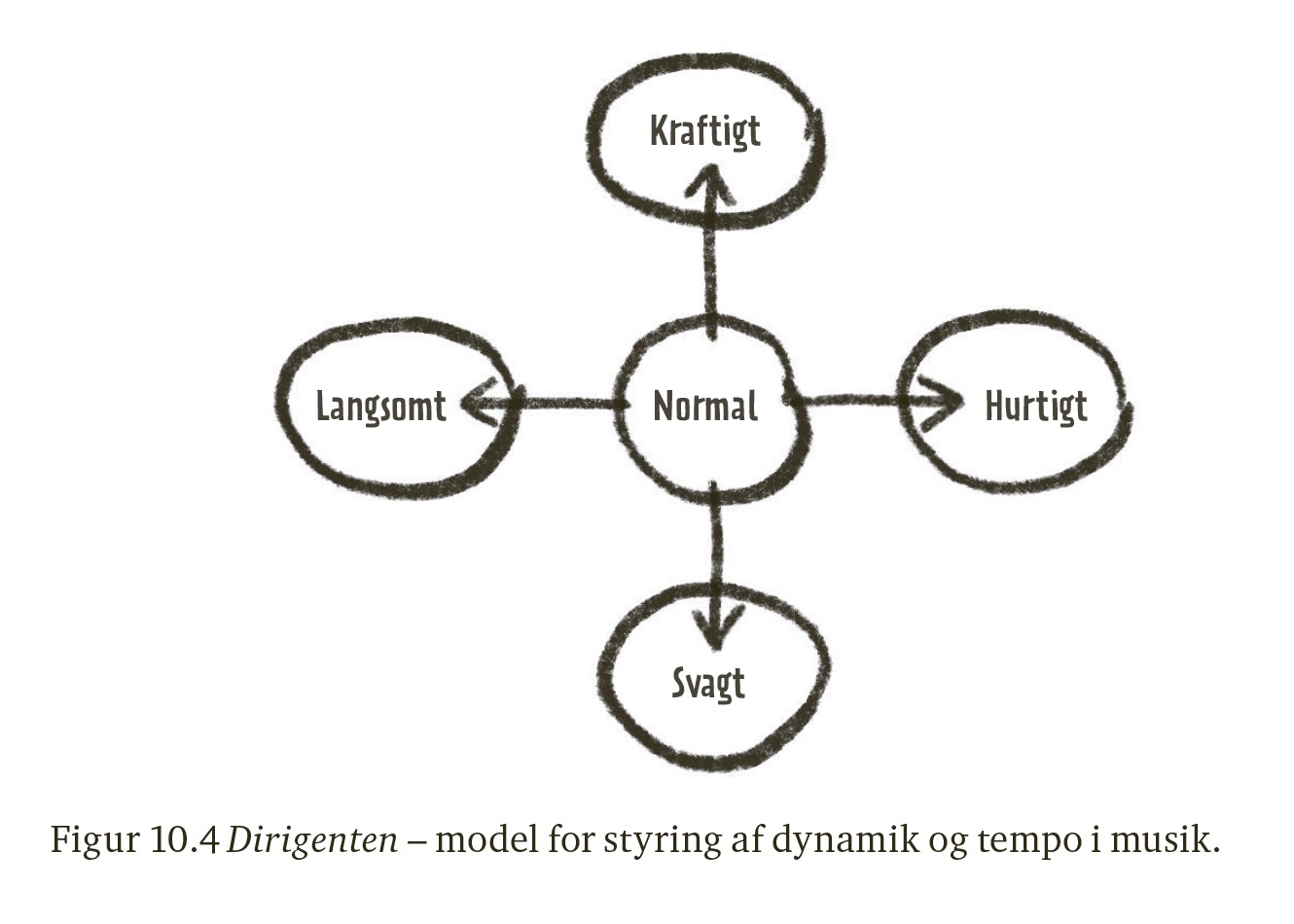 Kilde: Jakob ‘Jax’ Bjerre (2024). Musik og musikledelse. I: Thomas Thorsen (red.). Musikken i pædagogikken – pædagogens grundbog i arbejdet med musik. Akademisk Forlag.
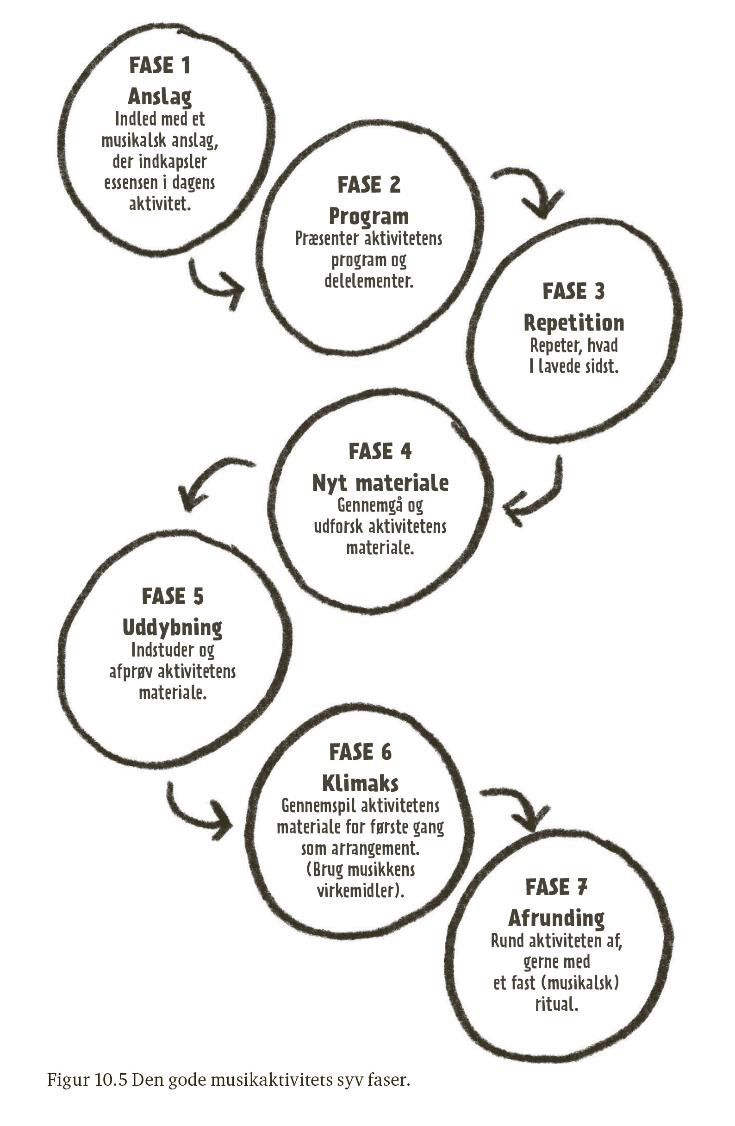 Kilde: Jakob ‘Jax’ Bjerre (2024). Musik og musikledelse. I: Thomas Thorsen (red.). Musikken i pædagogikken – pædagogens grundbog i arbejdet med musik. Akademisk Forlag.
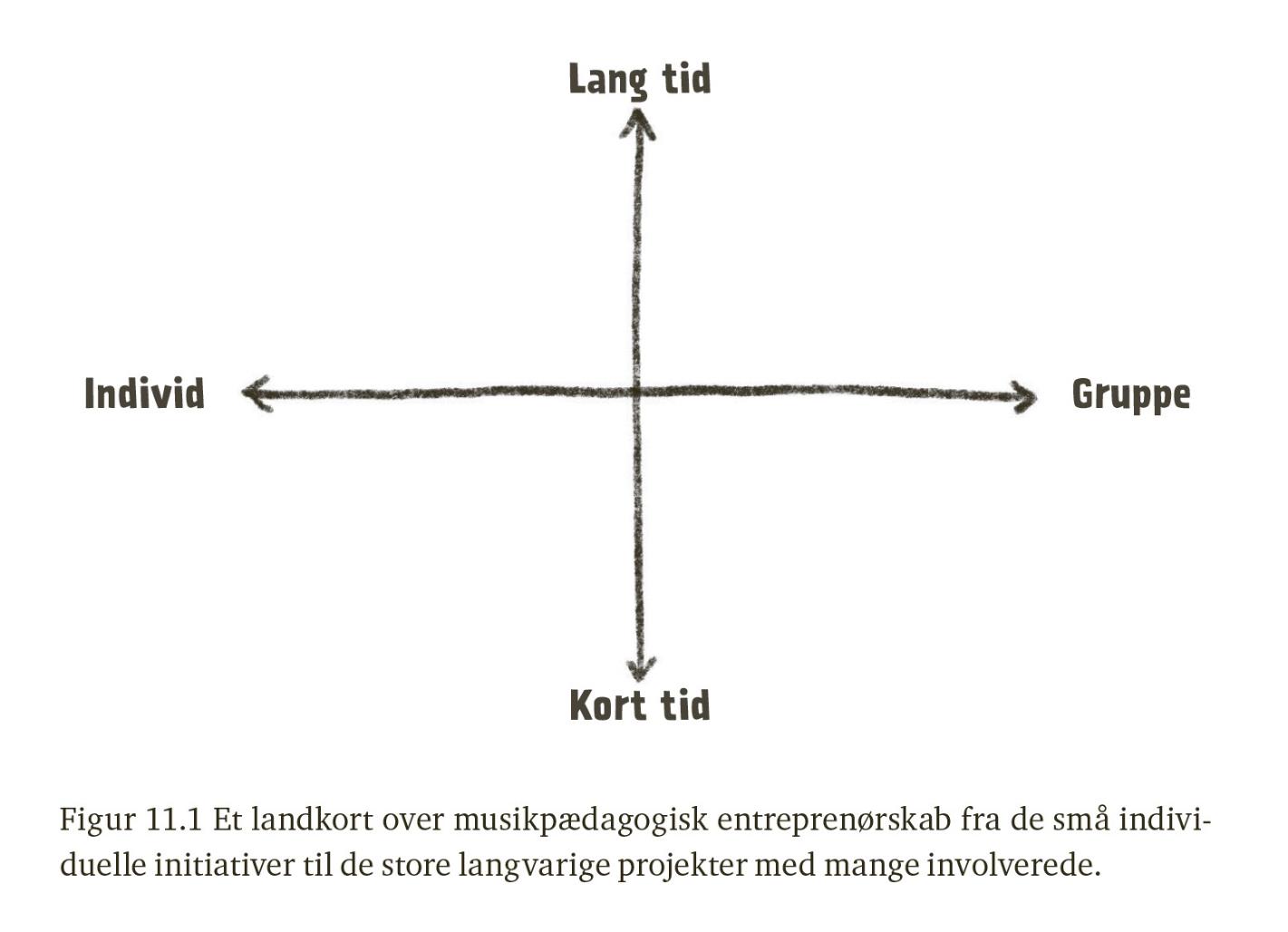 Kilde: Mikkel Snorre Wilms Boysen (2024). Musikpædagogisk entreprenørskab. I: Thomas Thorsen (red.). Musikken i pædagogikken – pædagogens grundbog i arbejdet med musik. Akademisk Forlag.
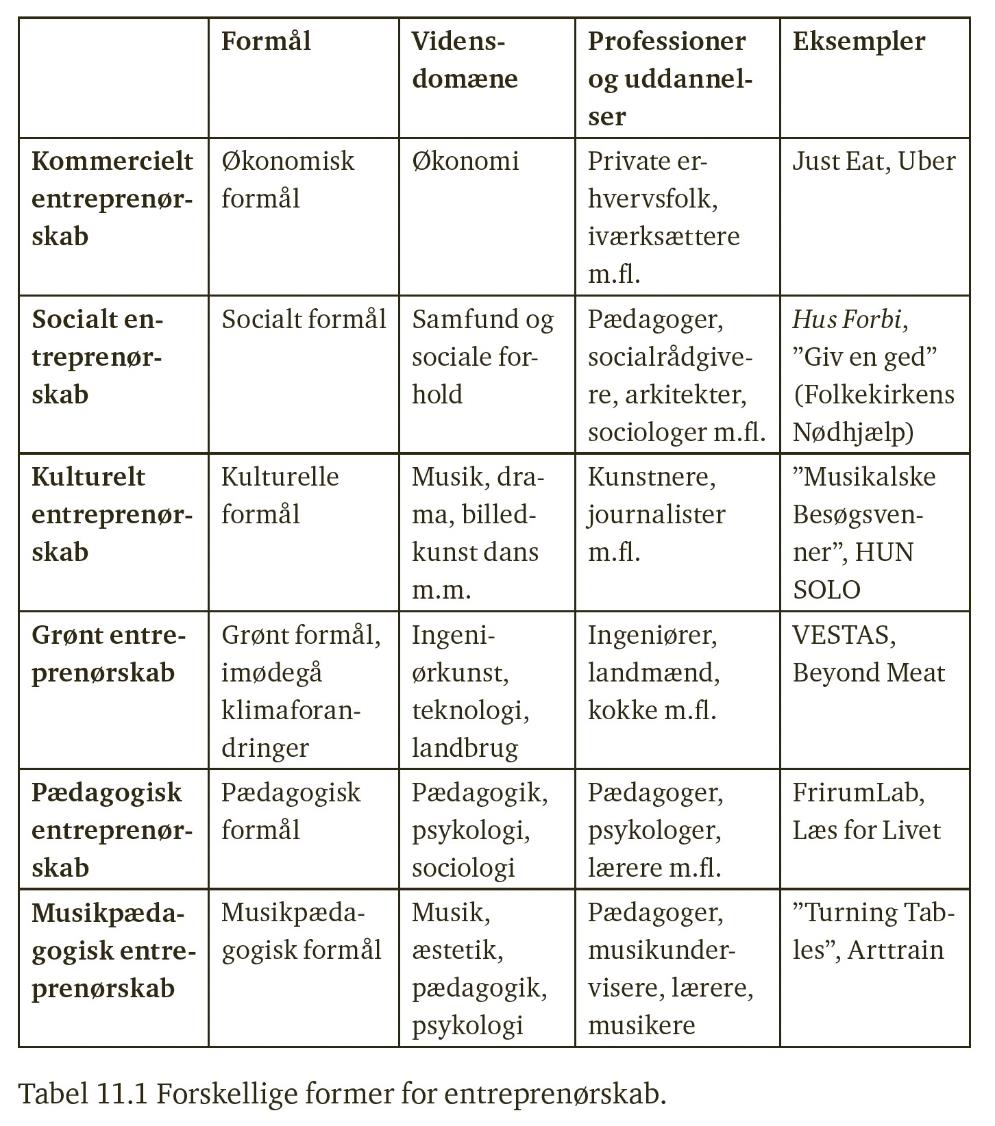 Kilde: Mikkel Snorre Wilms Boysen (2024). Musikpædagogisk entreprenørskab. I: Thomas Thorsen (red.). Musikken i pædagogikken – pædagogens grundbog i arbejdet med musik. Akademisk Forlag.
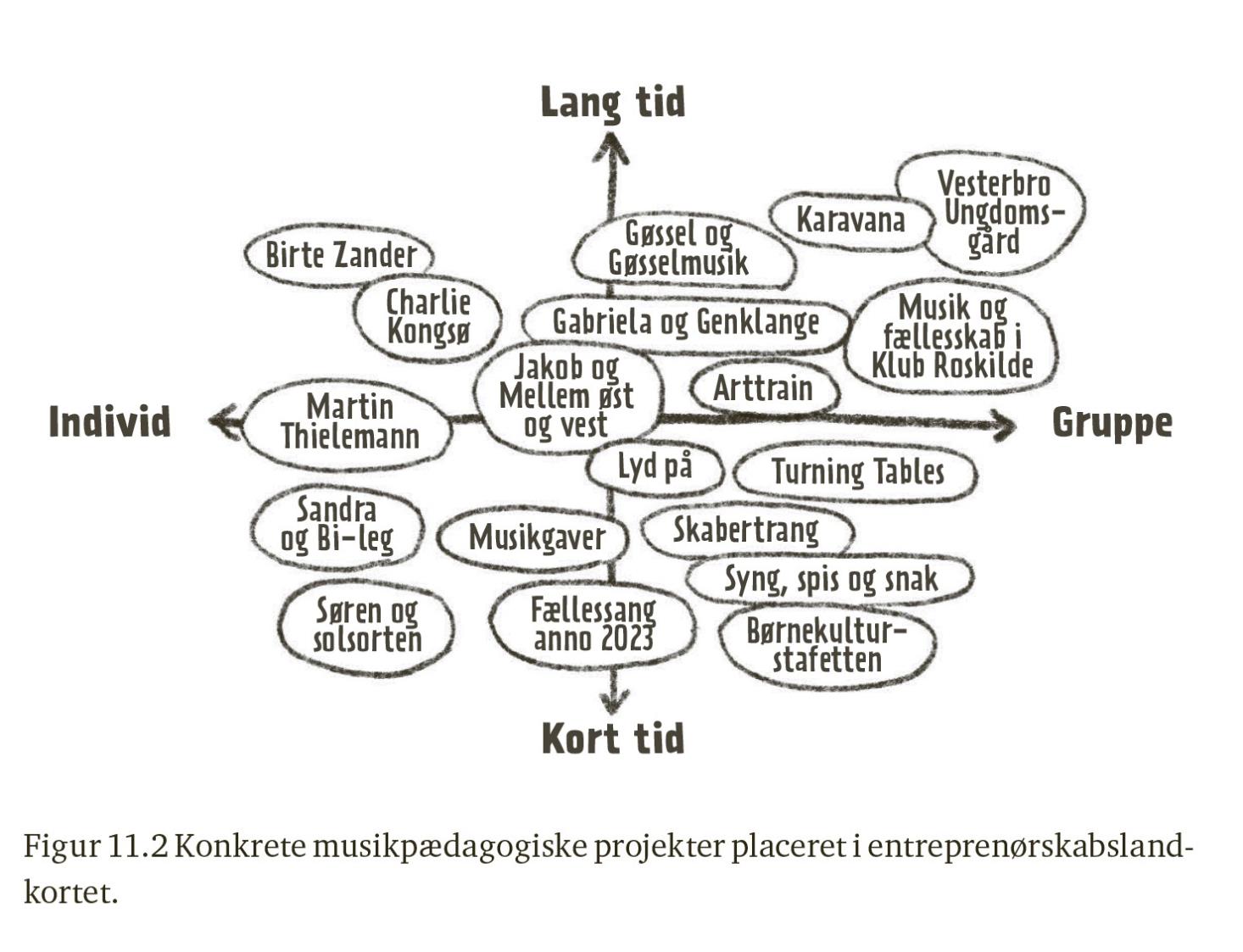 Kilde: Mikkel Snorre Wilms Boysen (2024). Musikpædagogisk entreprenørskab. I: Thomas Thorsen (red.). Musikken i pædagogikken – pædagogens grundbog i arbejdet med musik. Akademisk Forlag.
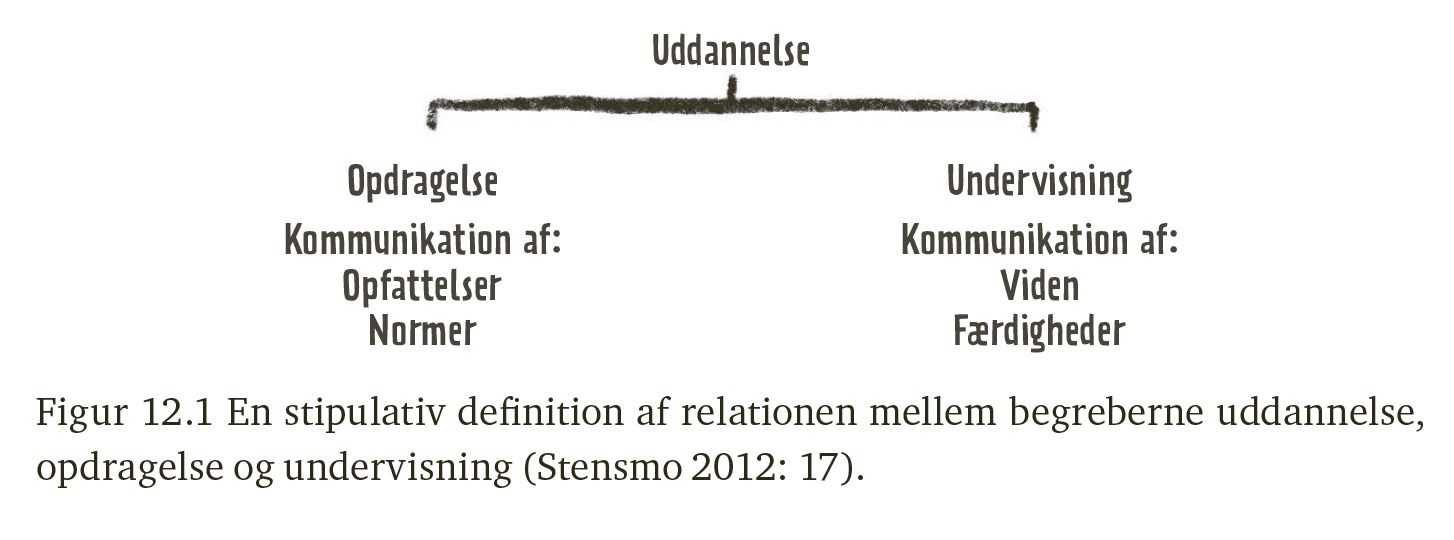 Kilder: Mats Uddholm (2024). Den filosofiske samtale om musik og pædagogik. I: Thomas Thorsen (red.). Musikken i pædagogikken – pædagogens grundbog i arbejdet med musik. Akademisk Forlag. 

Christer Stensmo (2012). Indføring i pædagogisk filosofi. Klim.
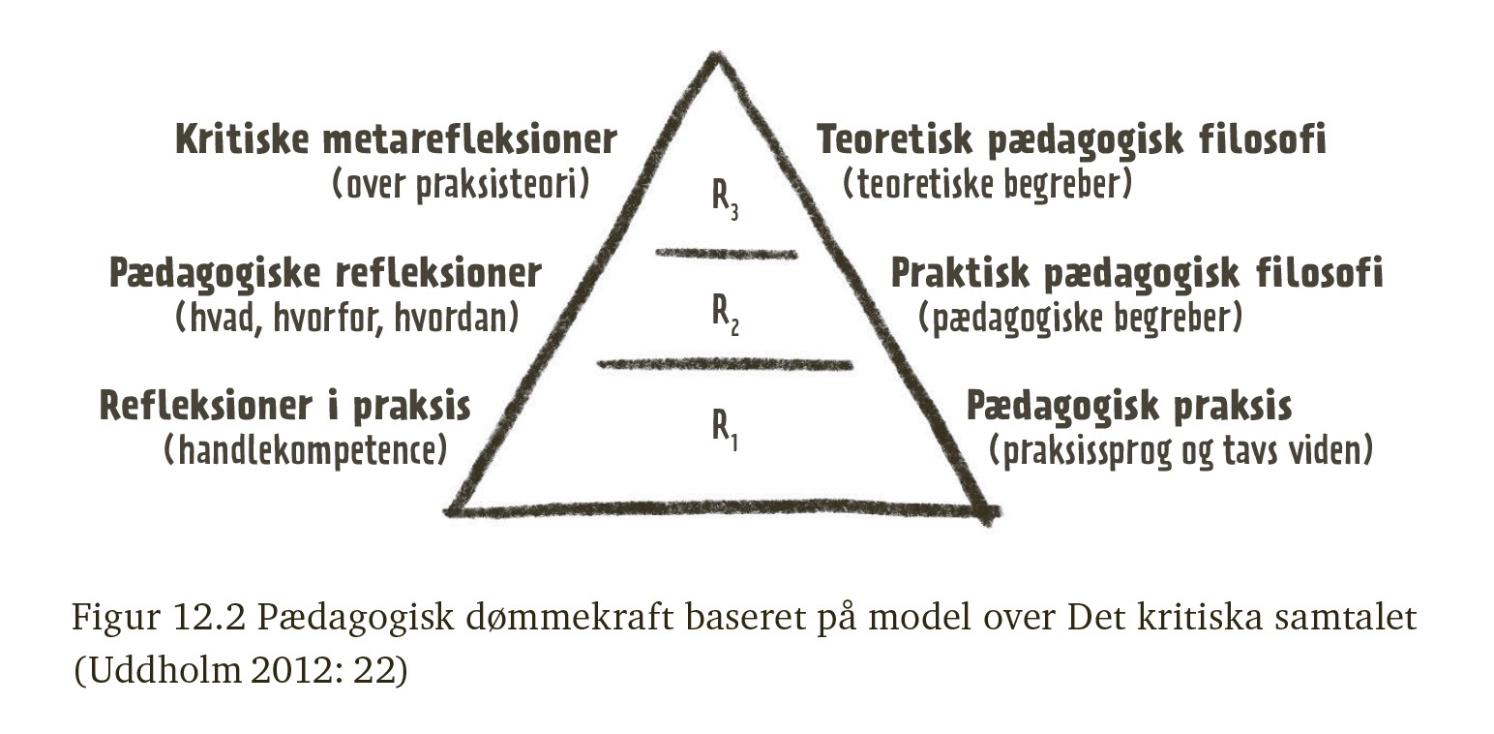 Kilder: Mats Uddholm (2024). Den filosofiske samtale om musik og pædagogik. I: Thomas Thorsen (red.). Musikken i pædagogikken – pædagogens grundbog i arbejdet med musik. Akademisk Forlag. 

Mats Uddholm (2012). Om professionella aktörers musikpedagogiske definititionsmakt. Stockholms Universitet.
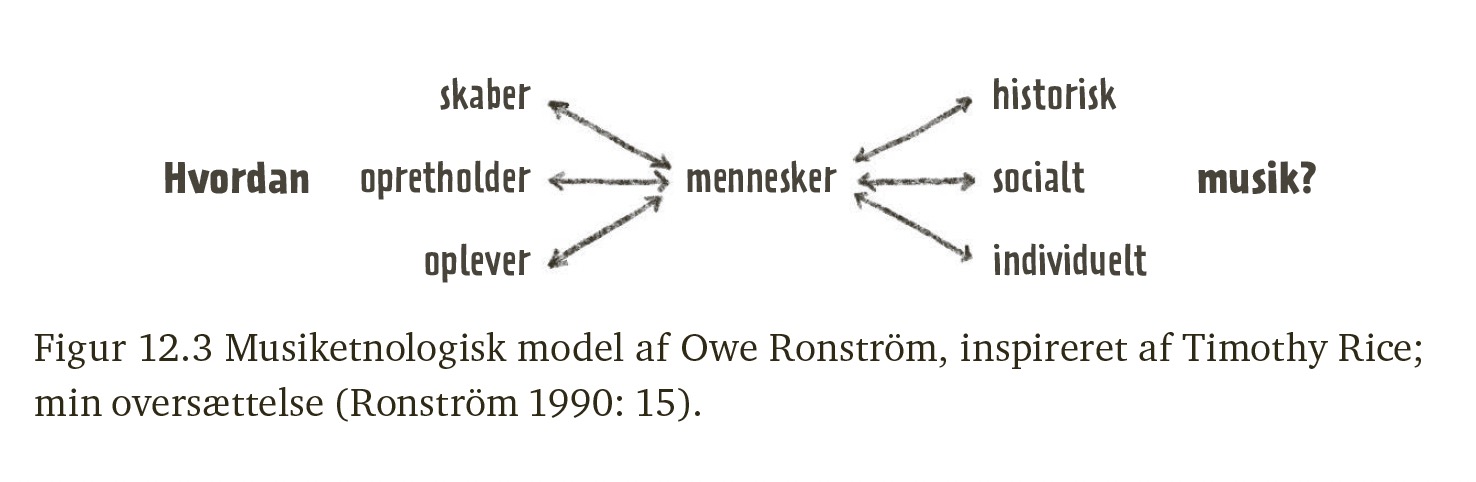 Kilder: Mats Uddholm (2024). Den filosofiske samtale om musik og pædagogik. I: Thomas Thorsen (red.). Musikken i pædagogikken – pædagogens grundbog i arbejdet med musik. Akademisk Forlag. 

Owe Ronström (1990). Musik och kultur. Studentlitteratur.
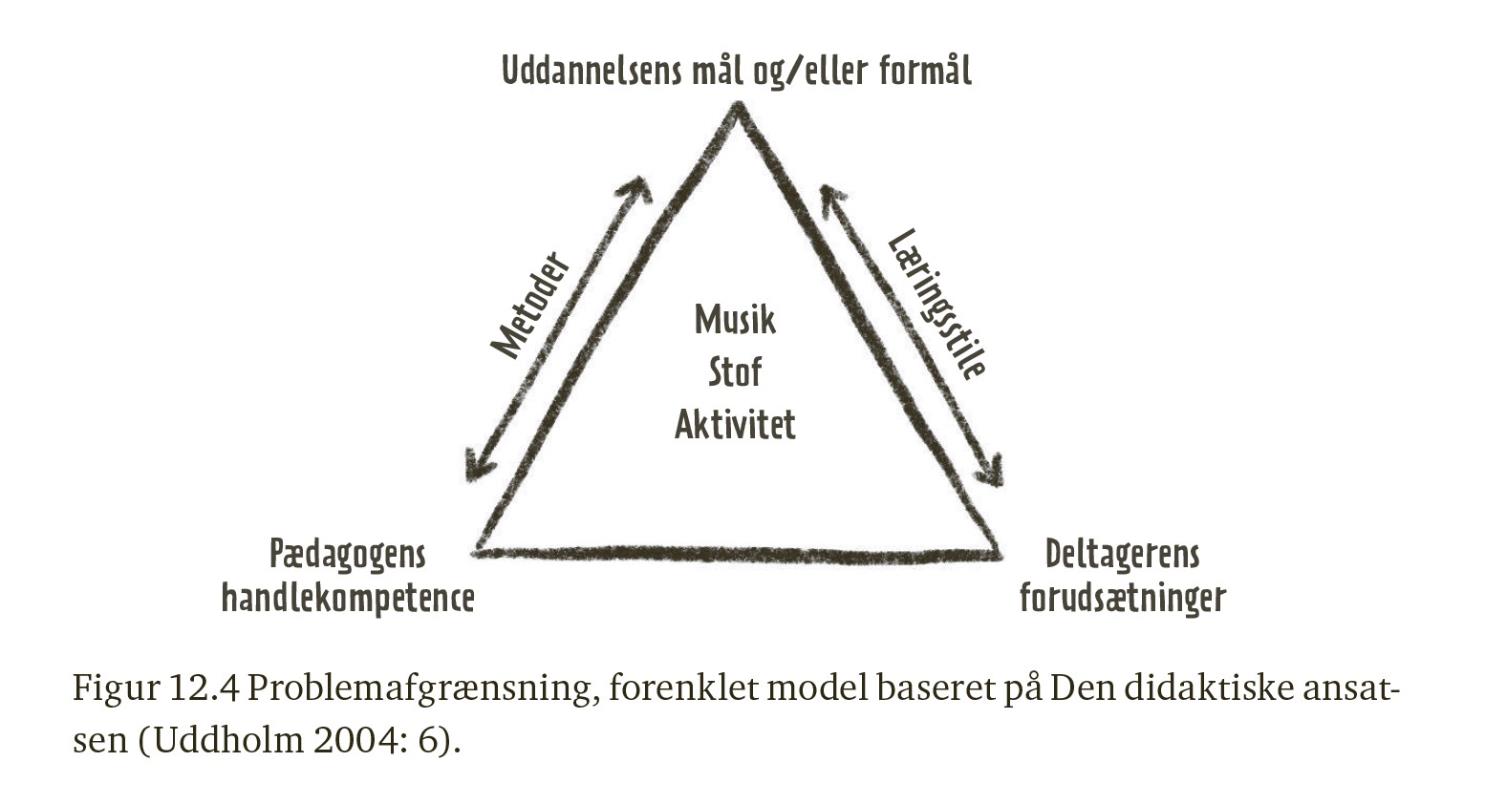 Kilder: Mats Uddholm (2024). Den filosofiske samtale om musik og pædagogik. I: Thomas Thorsen (red.). Musikken i pædagogikken – pædagogens grundbog i arbejdet med musik. Akademisk Forlag. 

Mats Uddholm (2004). Musikpedagogik i ett kulturhistoriskt perspektiv. Nordisk musikkpedagogisk forskning 7, 51-70.
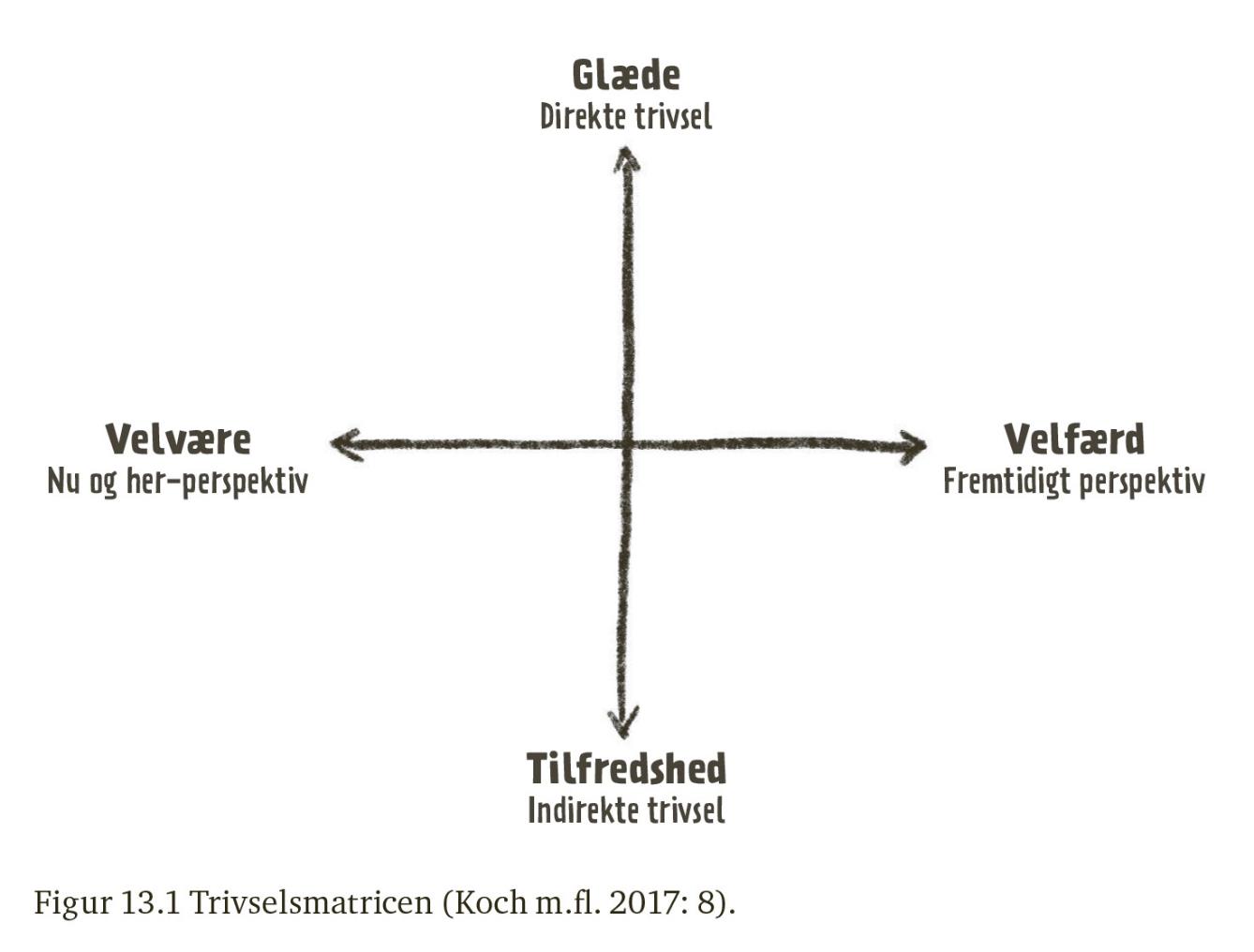 Kilder: Thomas Thorsen, Dorte Bergholt Hviid, Frederik Kjær Zeuthen og Louise Christine Højlund (2024). Musik, trivsel og sundhed. I: Thomas Thorsen (red.). Musikken i pædagogikken – pædagogens grundbog i arbejdet med musik. Akademisk Forlag. 

Anette Boye Koch, Hanne Hede Jørgensen, Hanne Lausen og Pia Rauff (2017). Trivsel i det gode børnemiljø. Pædagogisk Extrakt 8, 9-12.